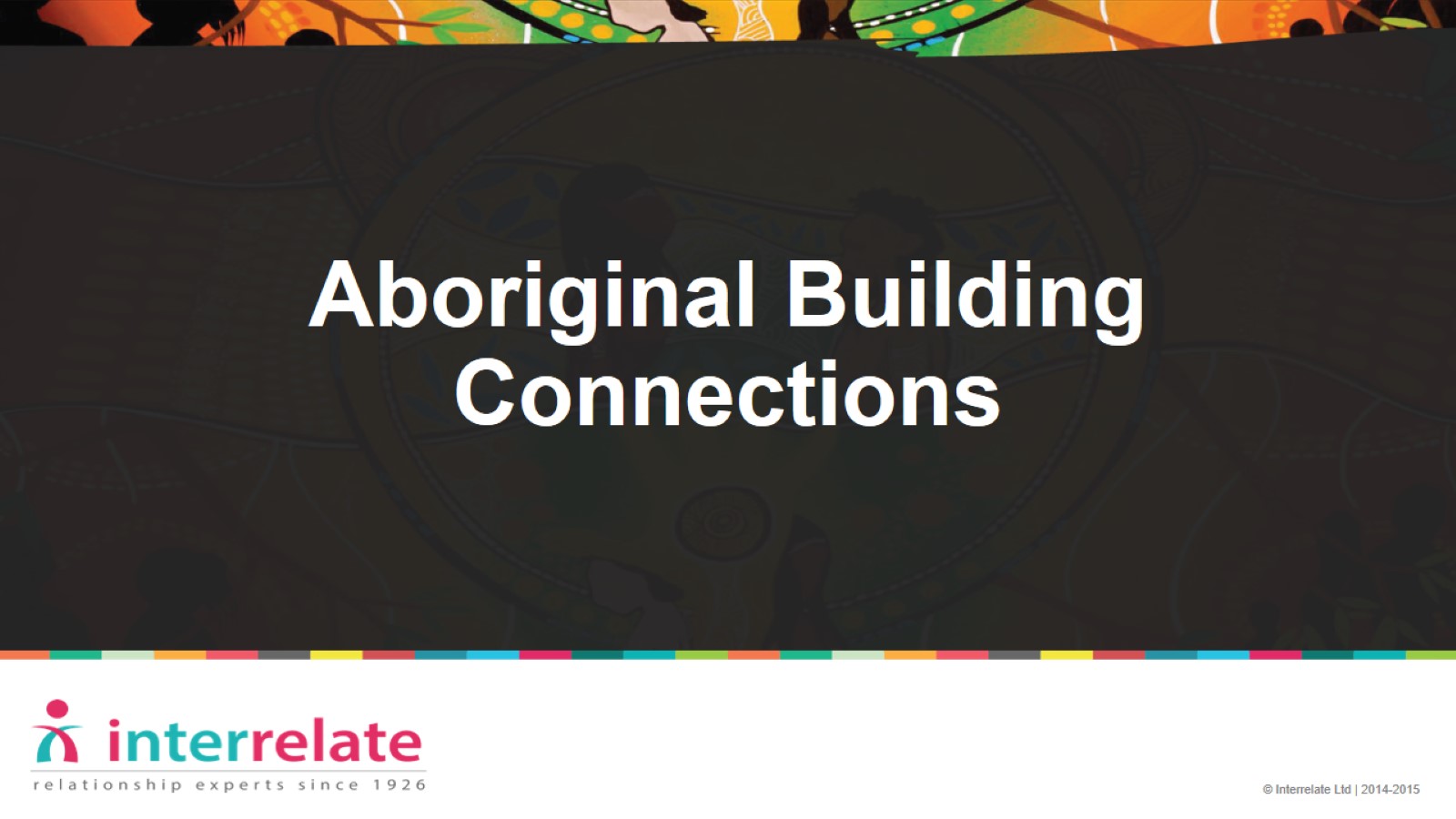 Aboriginal Building Connections
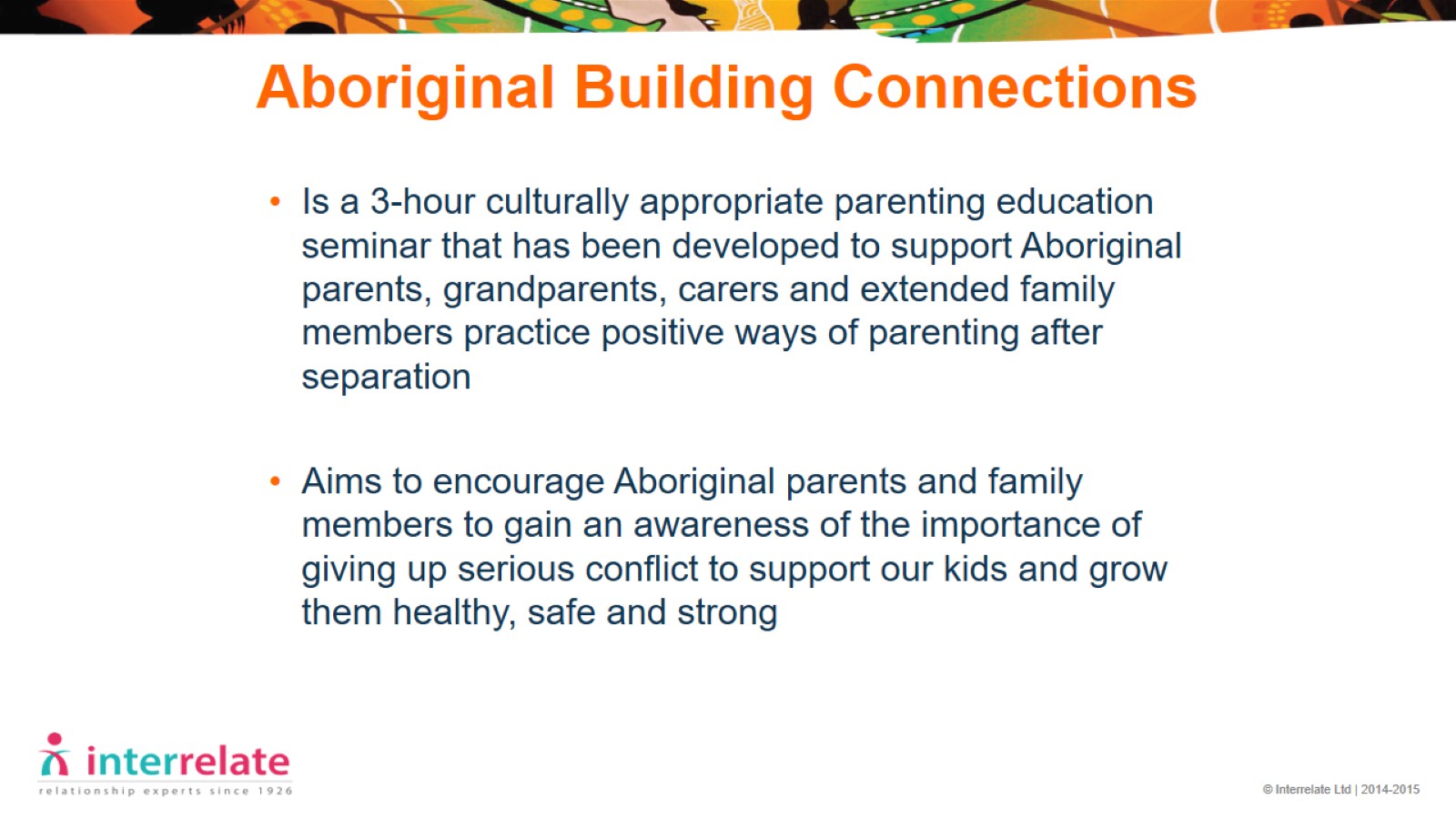 Aboriginal Building Connections
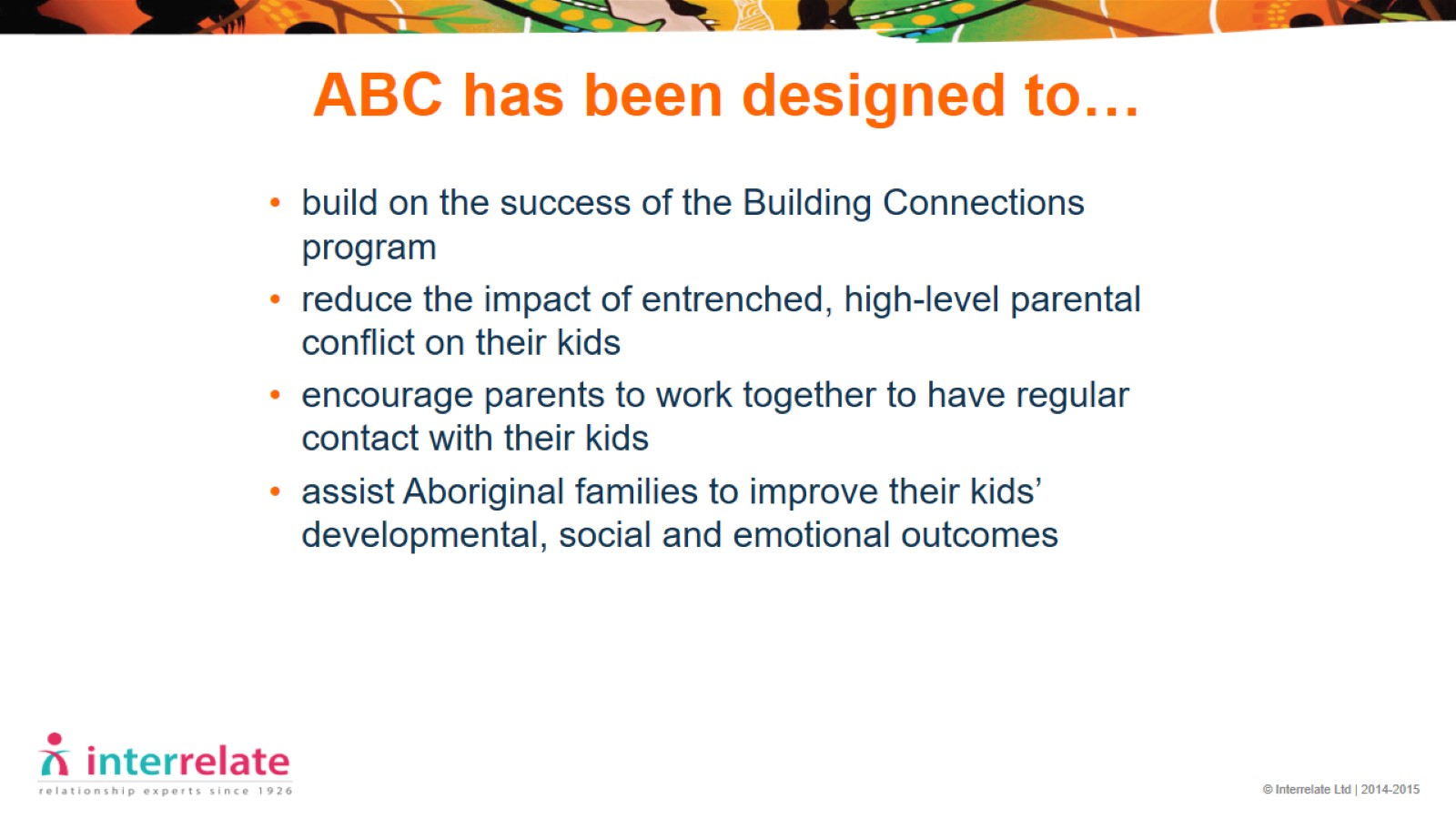 ABC has been designed to…
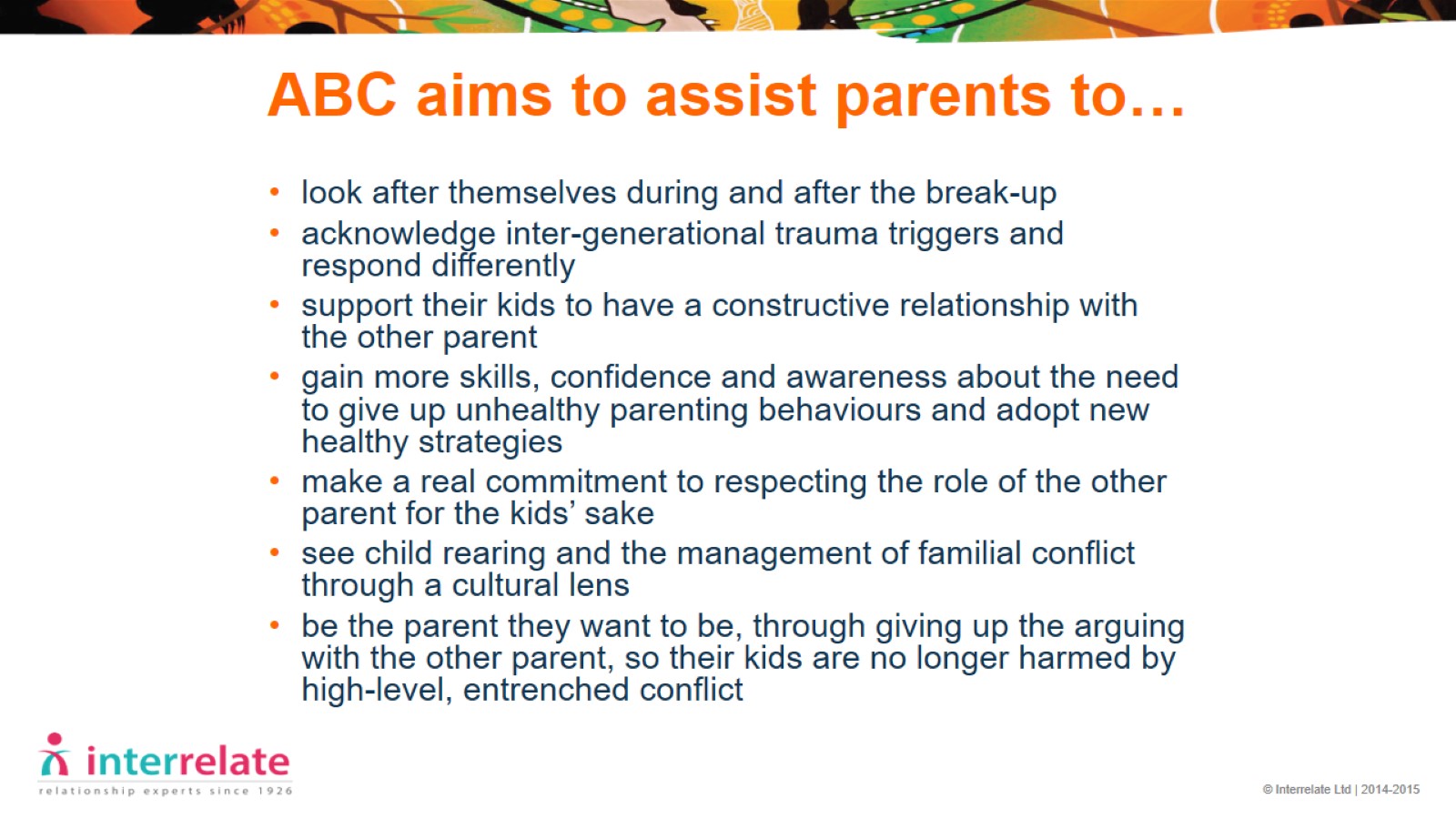 ABC aims to assist parents to…
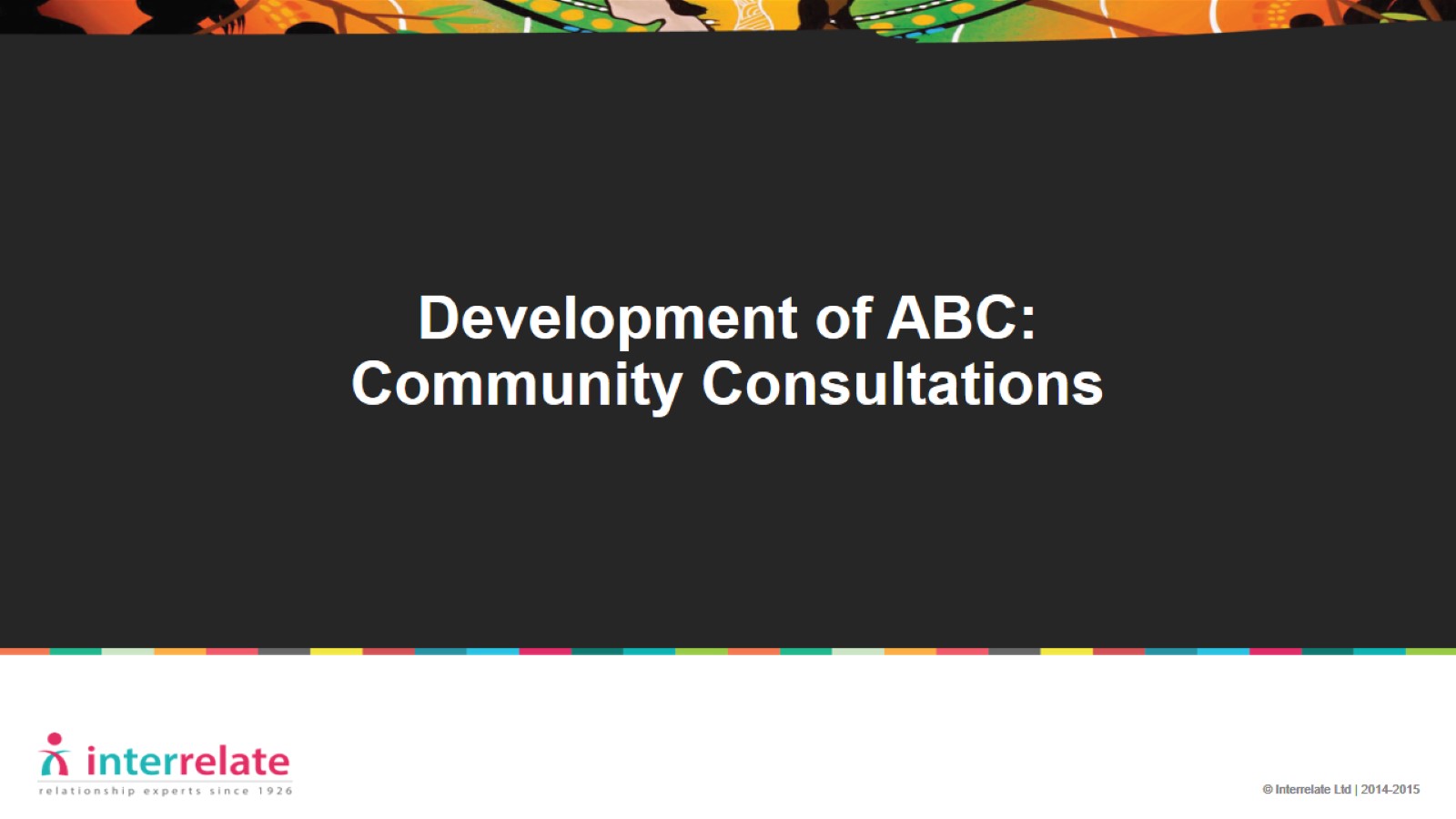 Development of ABC:Community Consultations
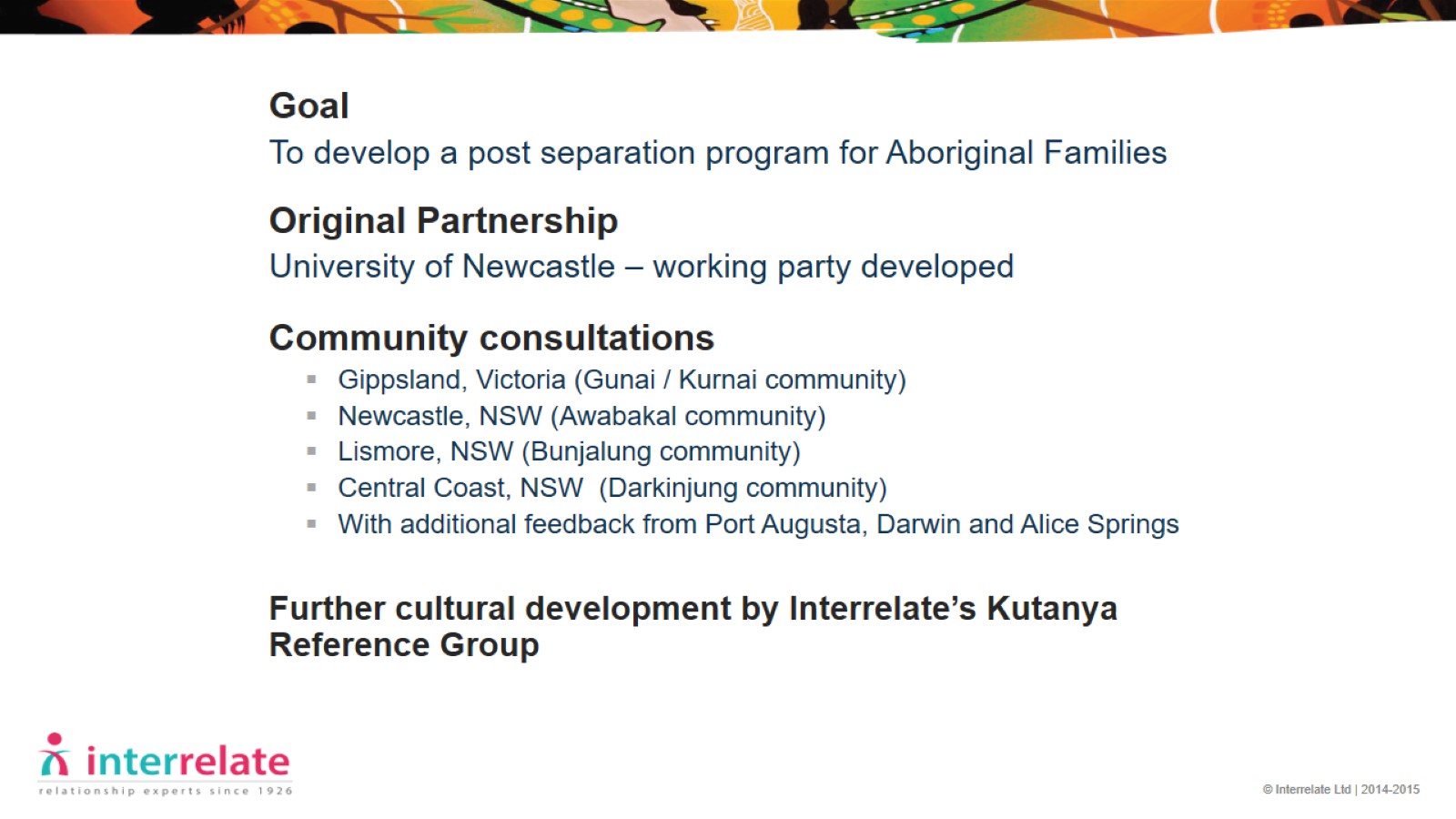 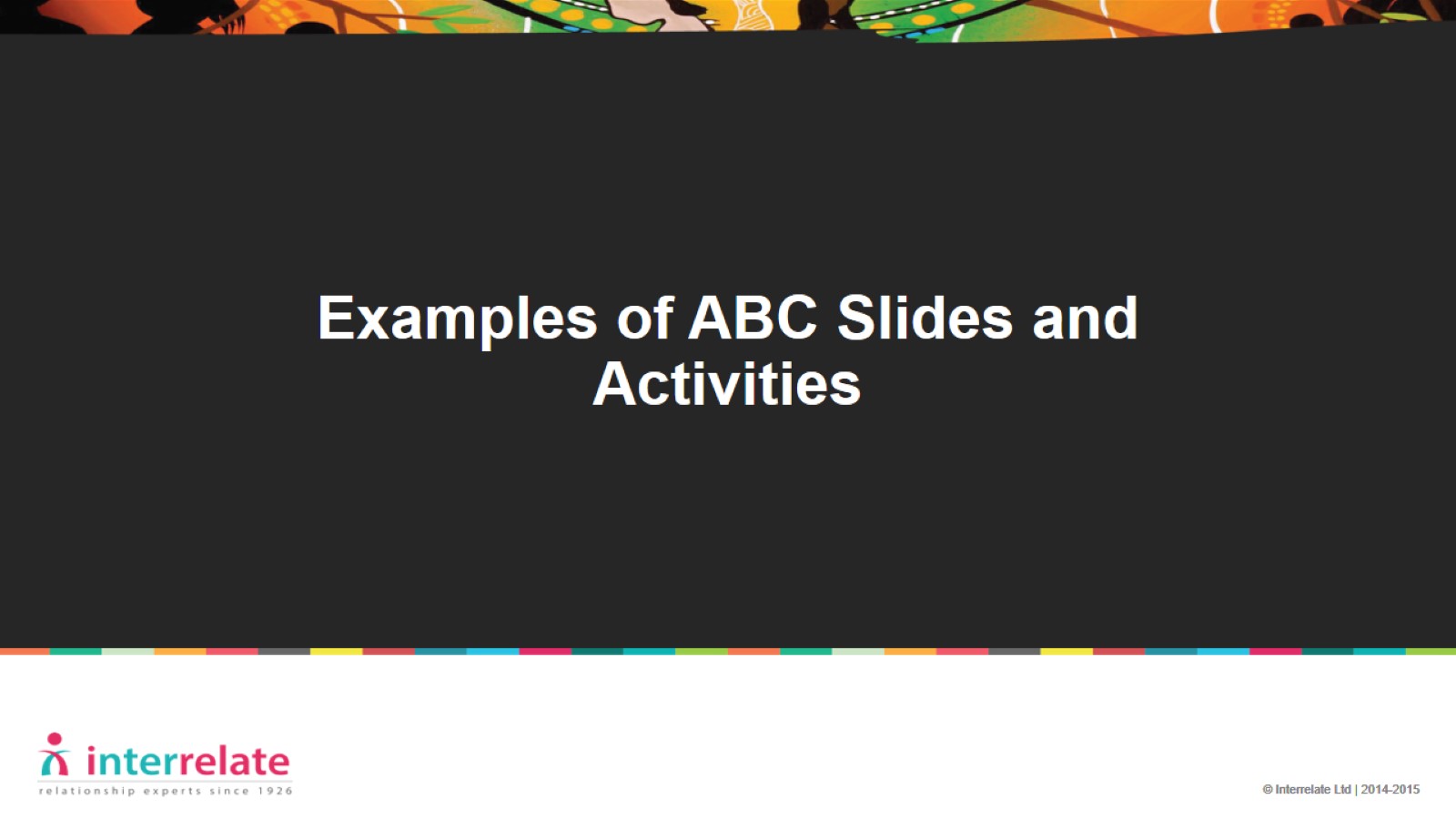 Examples of ABC Slides and Activities
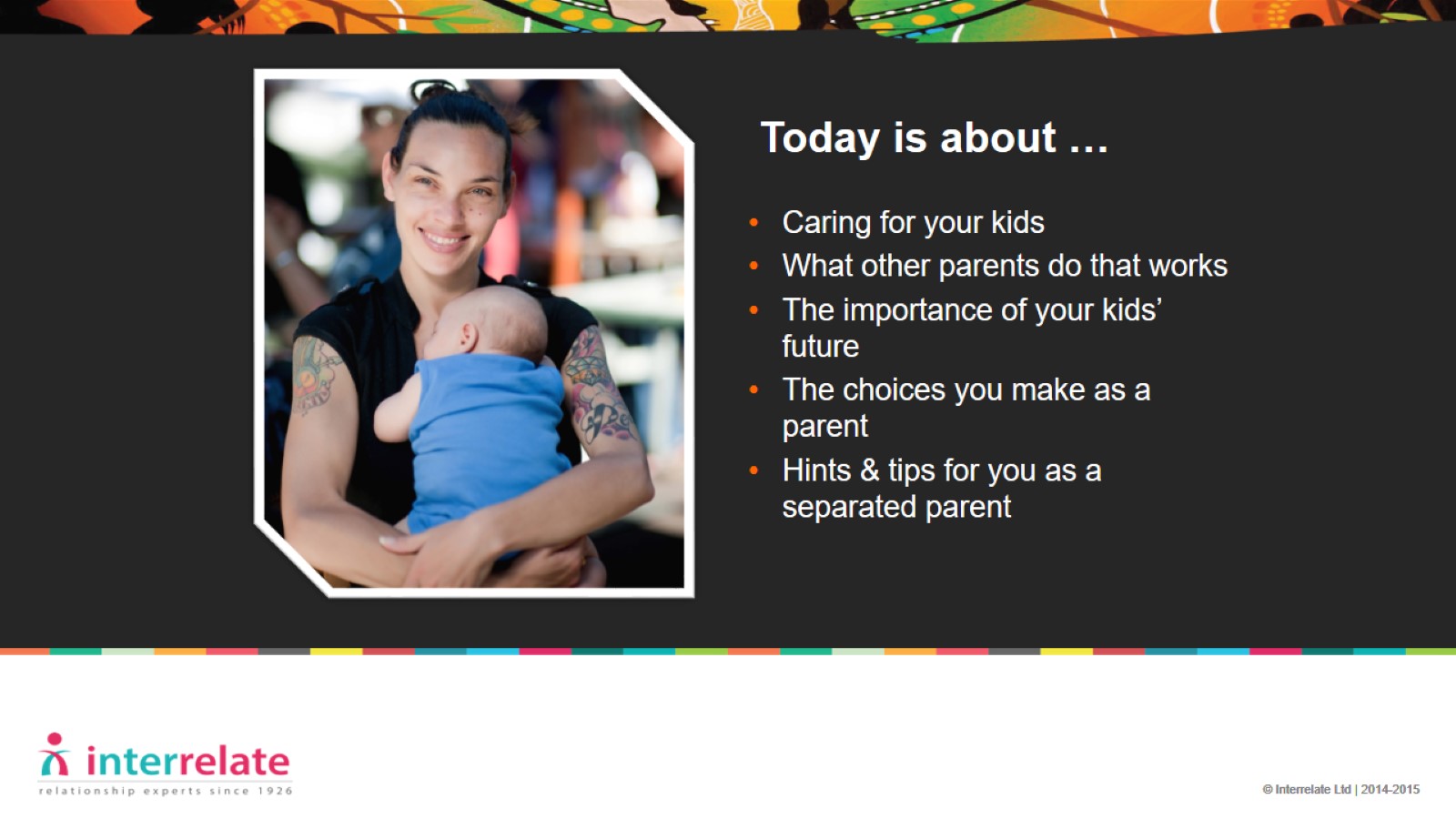 Today is about …
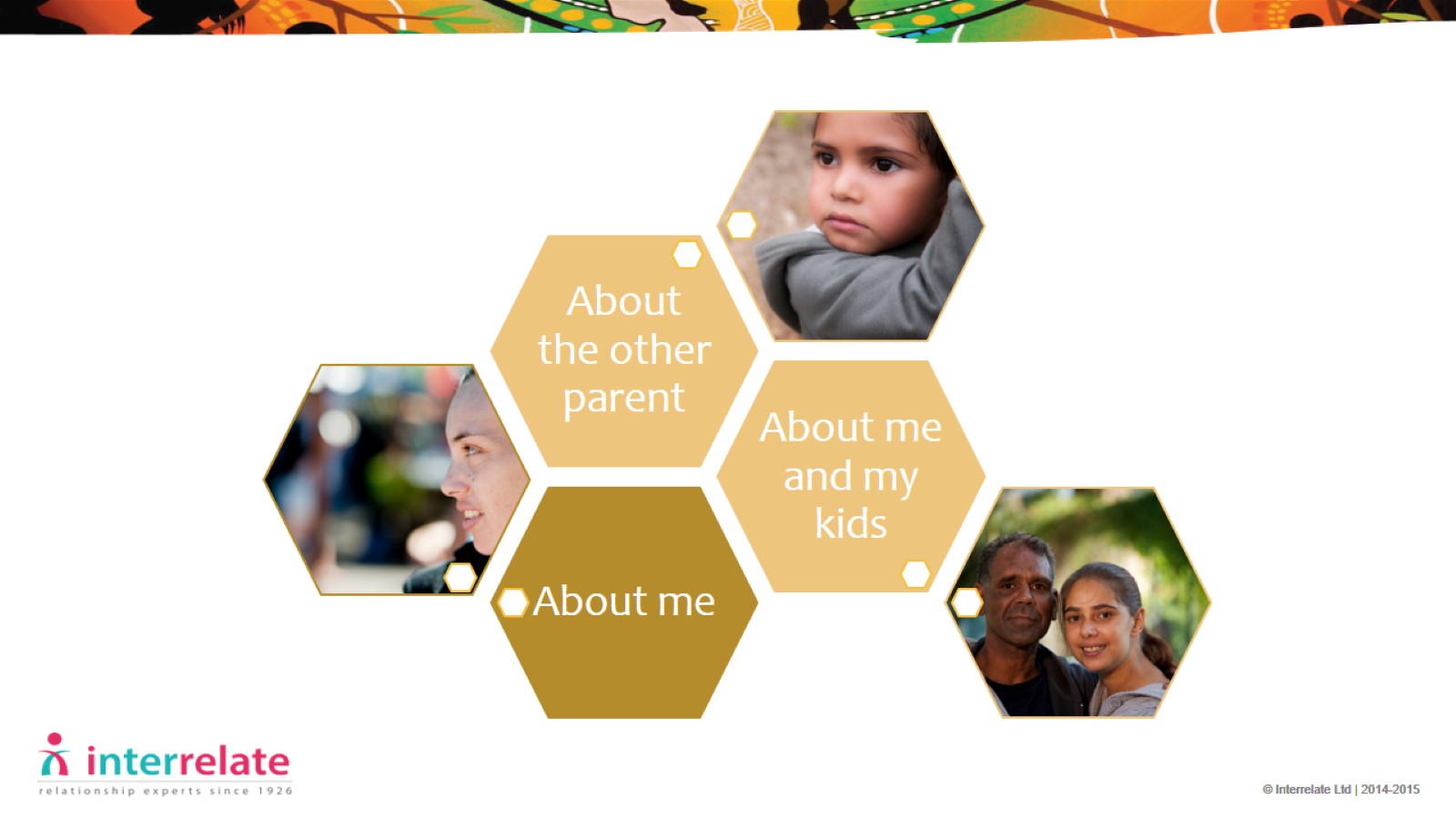 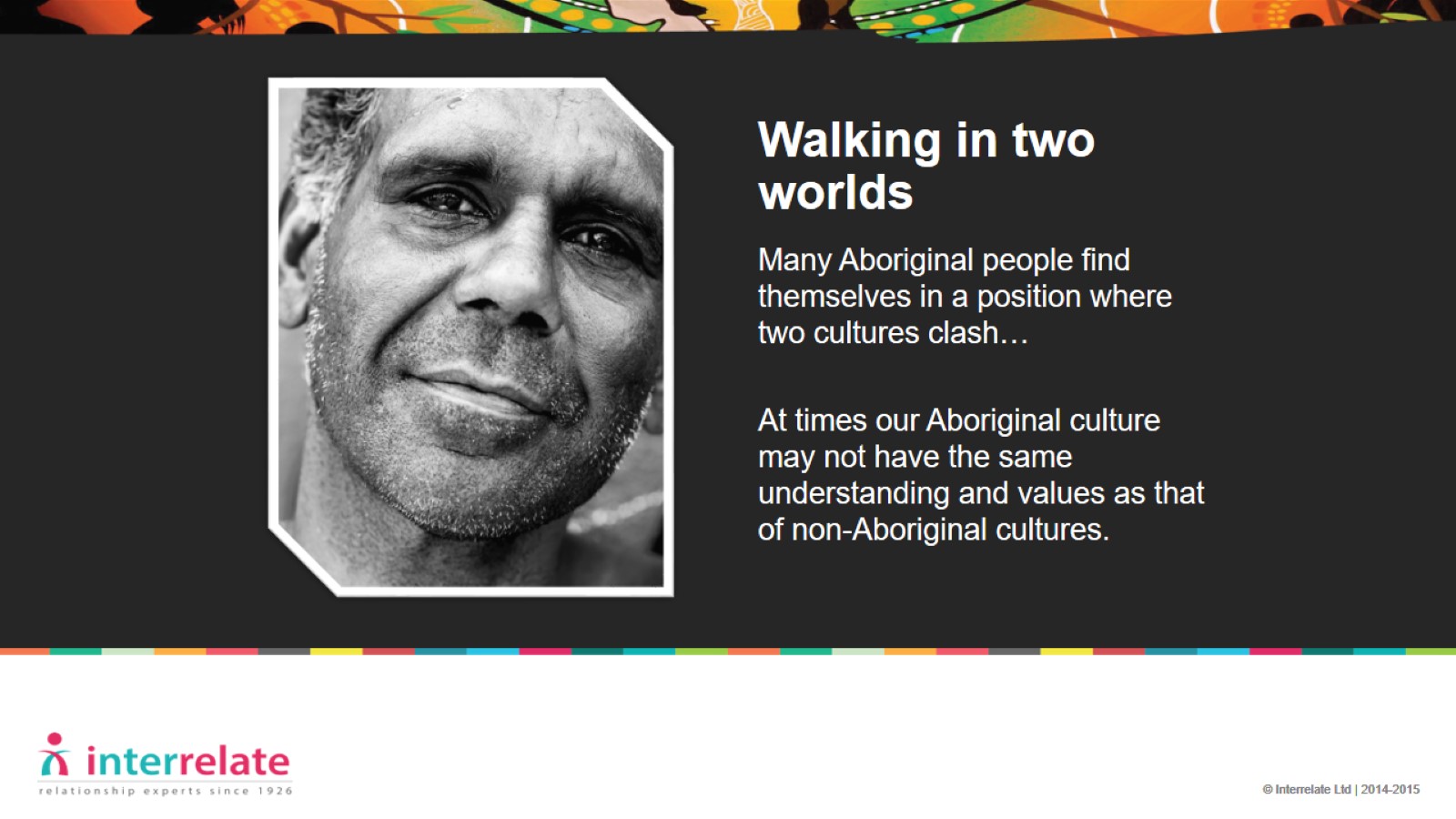 Walking in two worlds
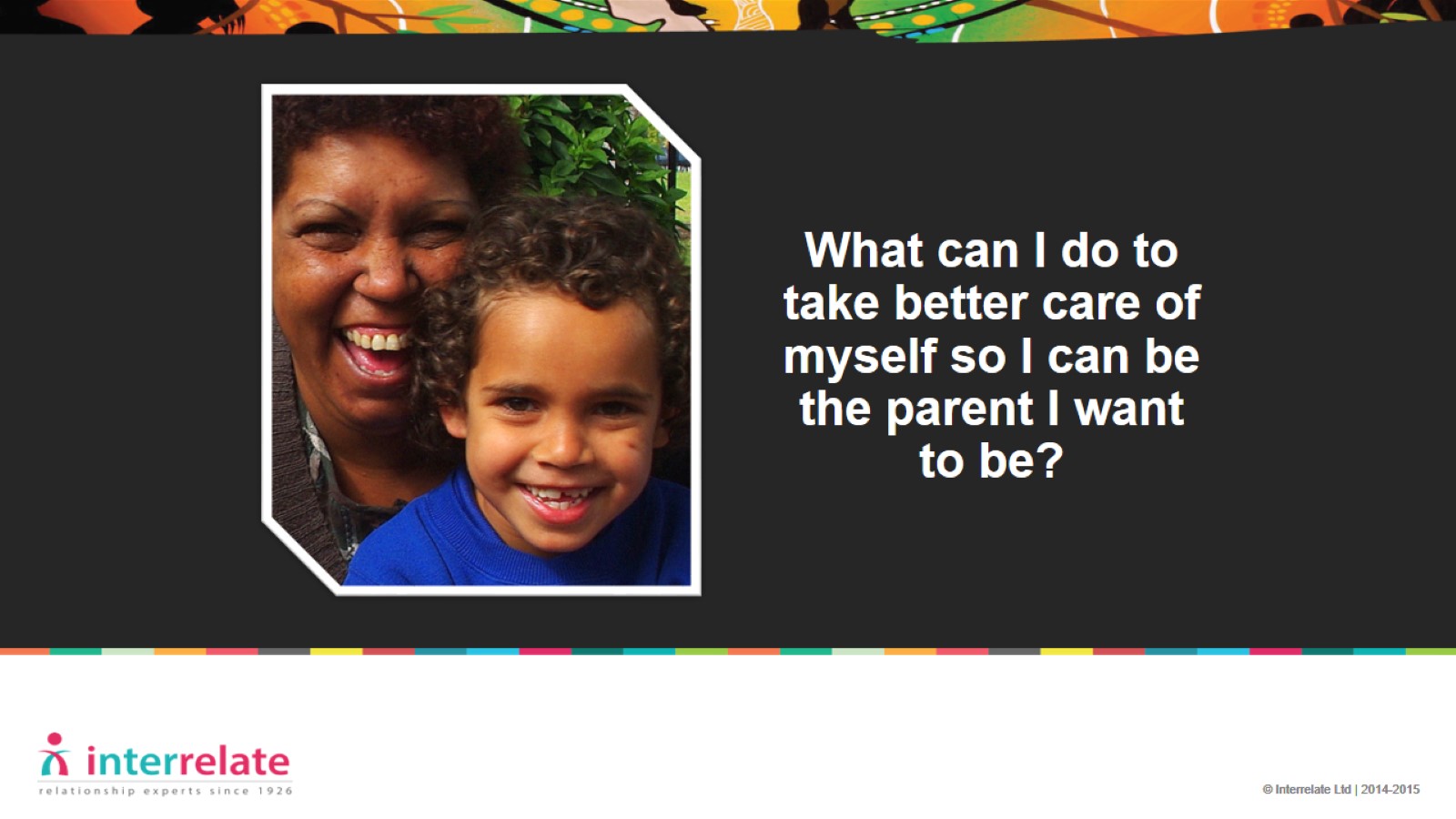 What can I do to take better care of myself so I can be the parent I want to be?
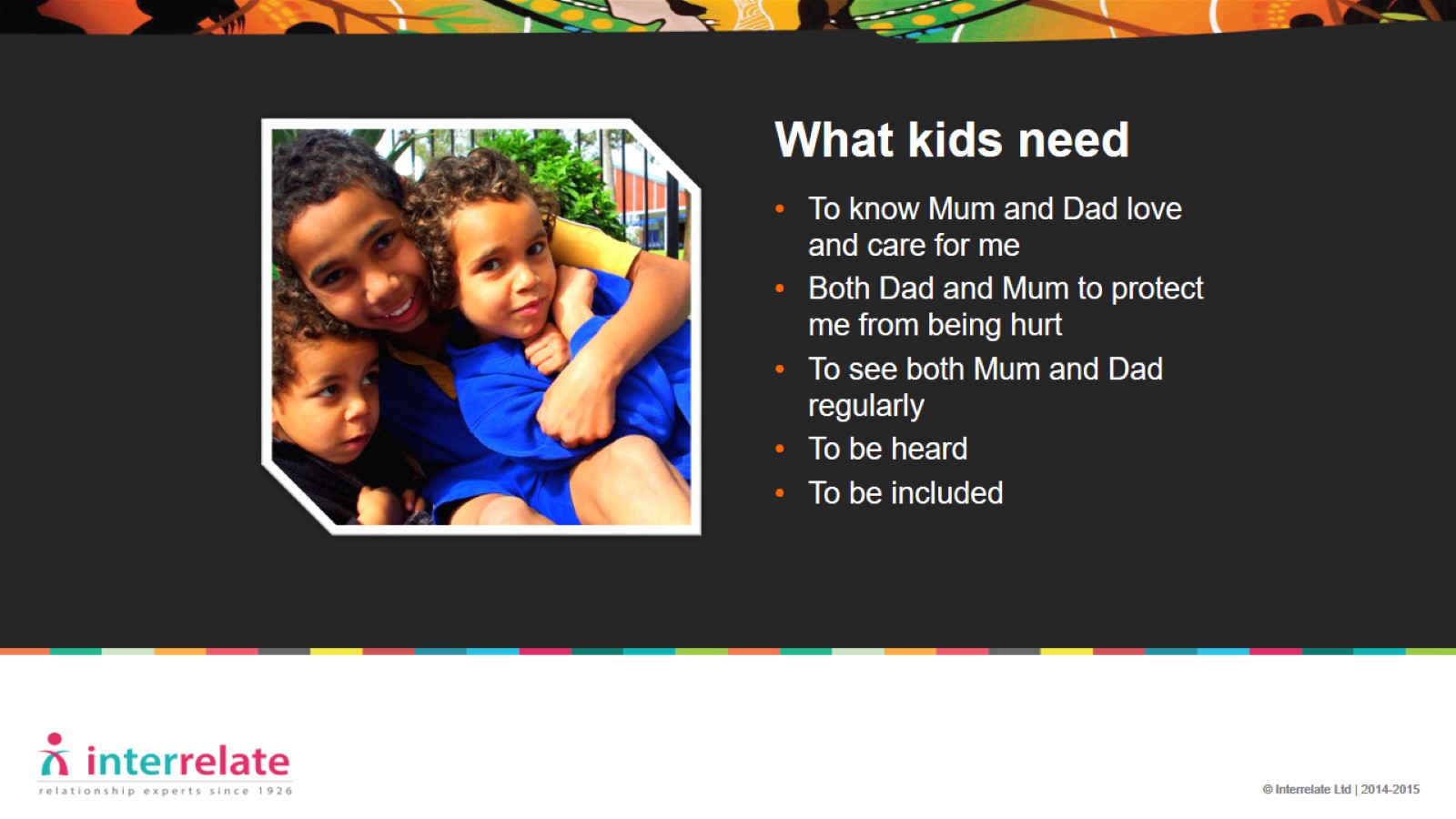 What kids need
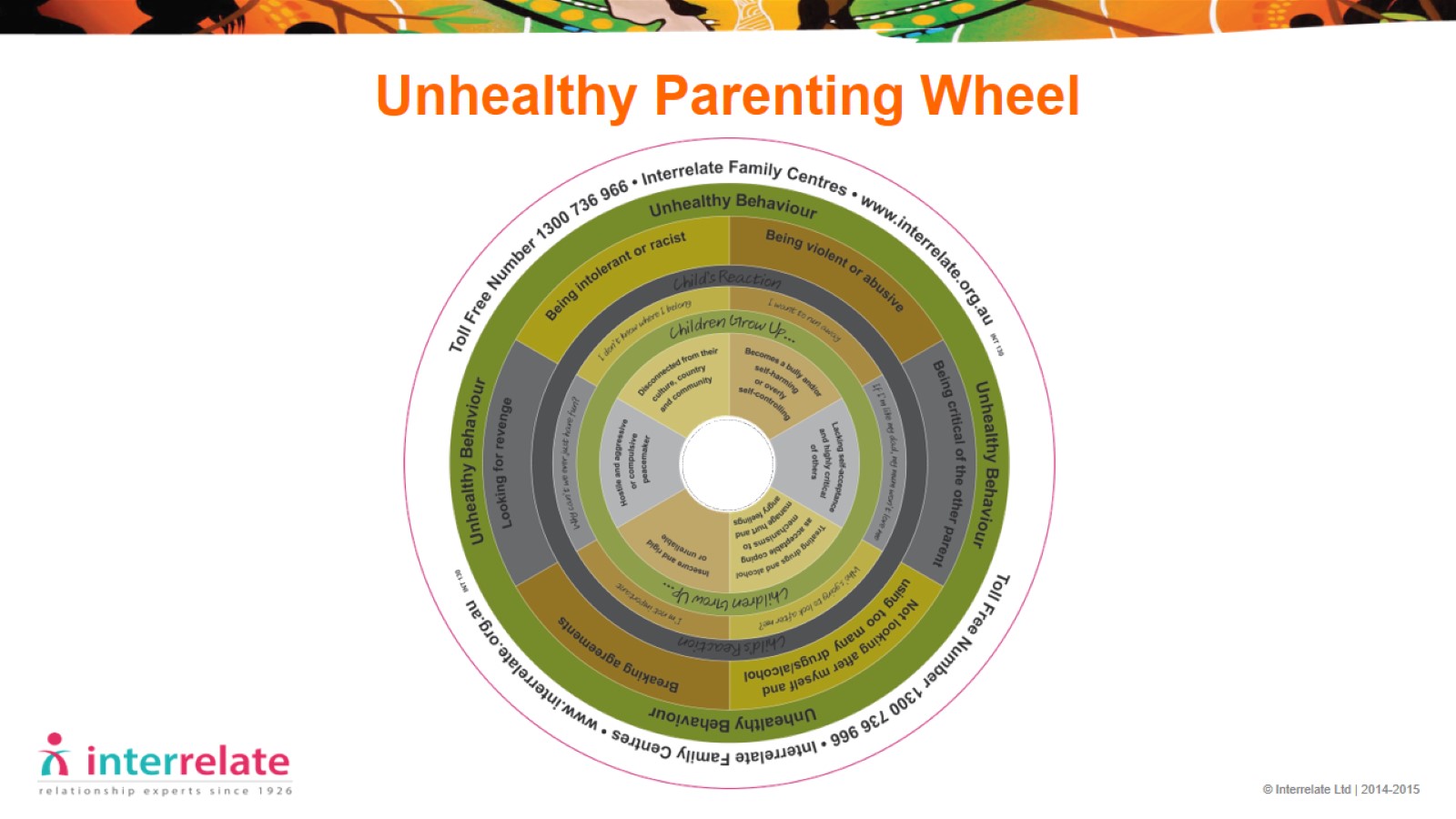 Unhealthy Parenting Wheel
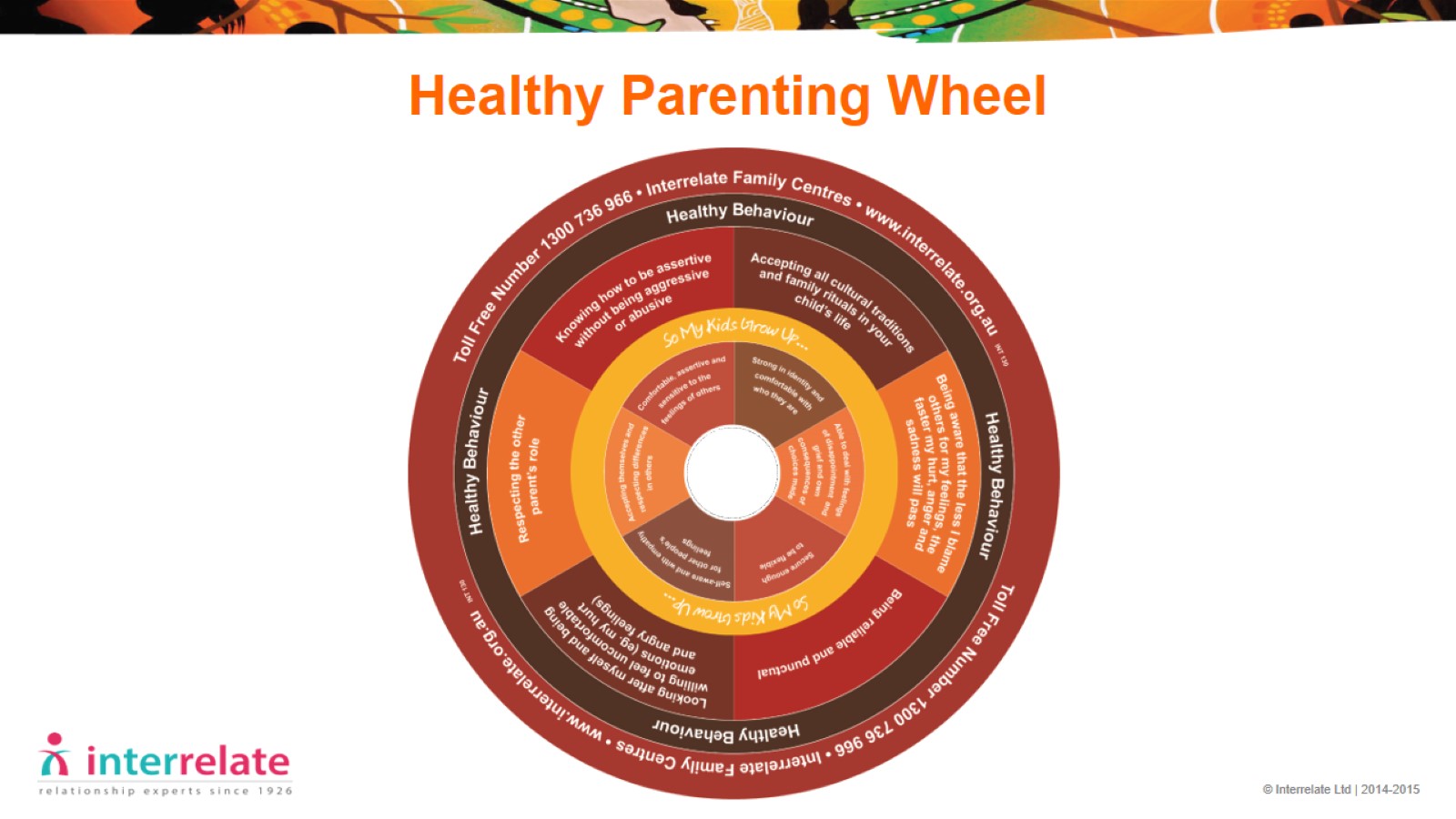 Healthy Parenting Wheel
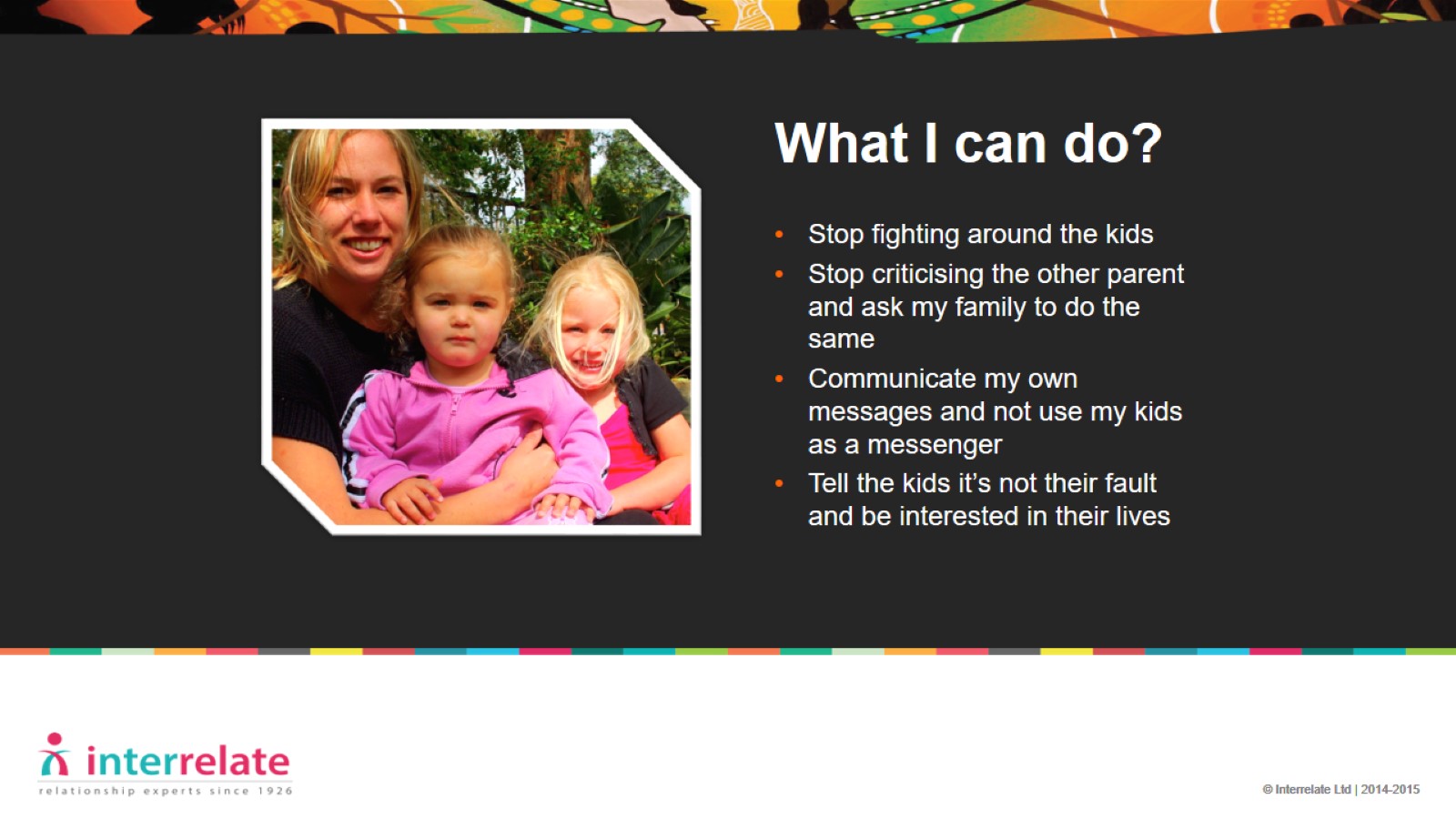 What I can do?
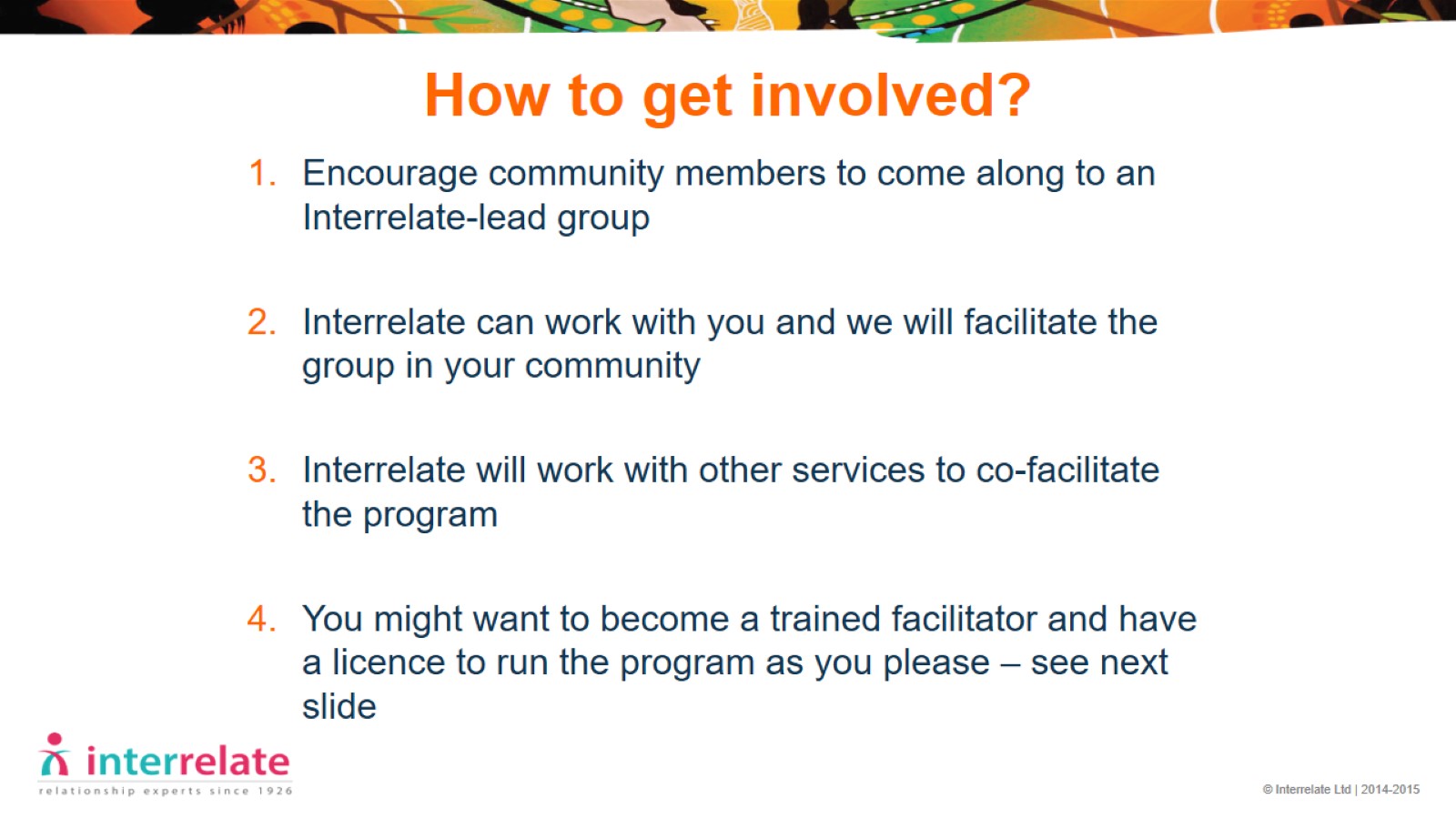 How to get involved?
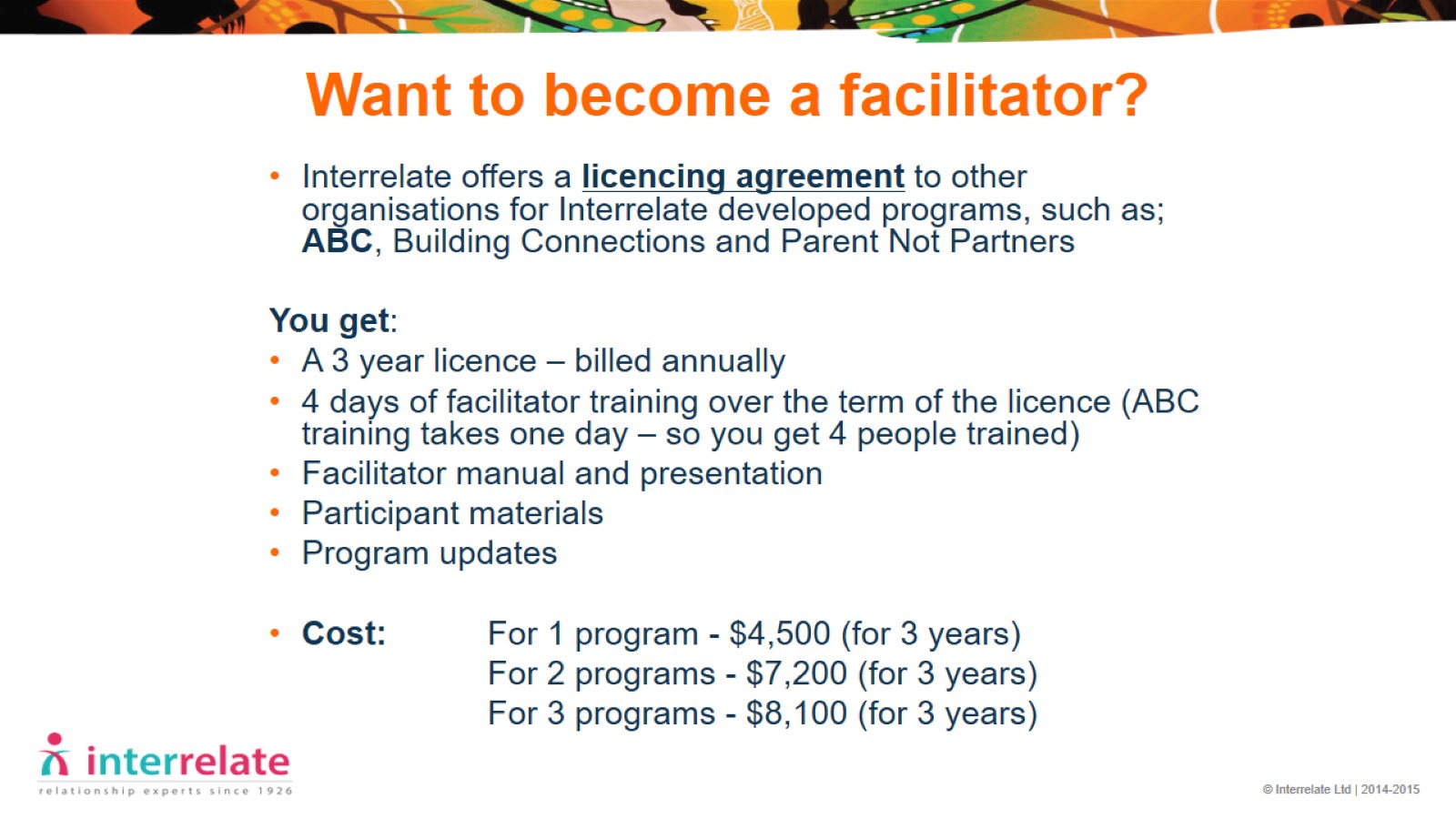 Want to become a facilitator?
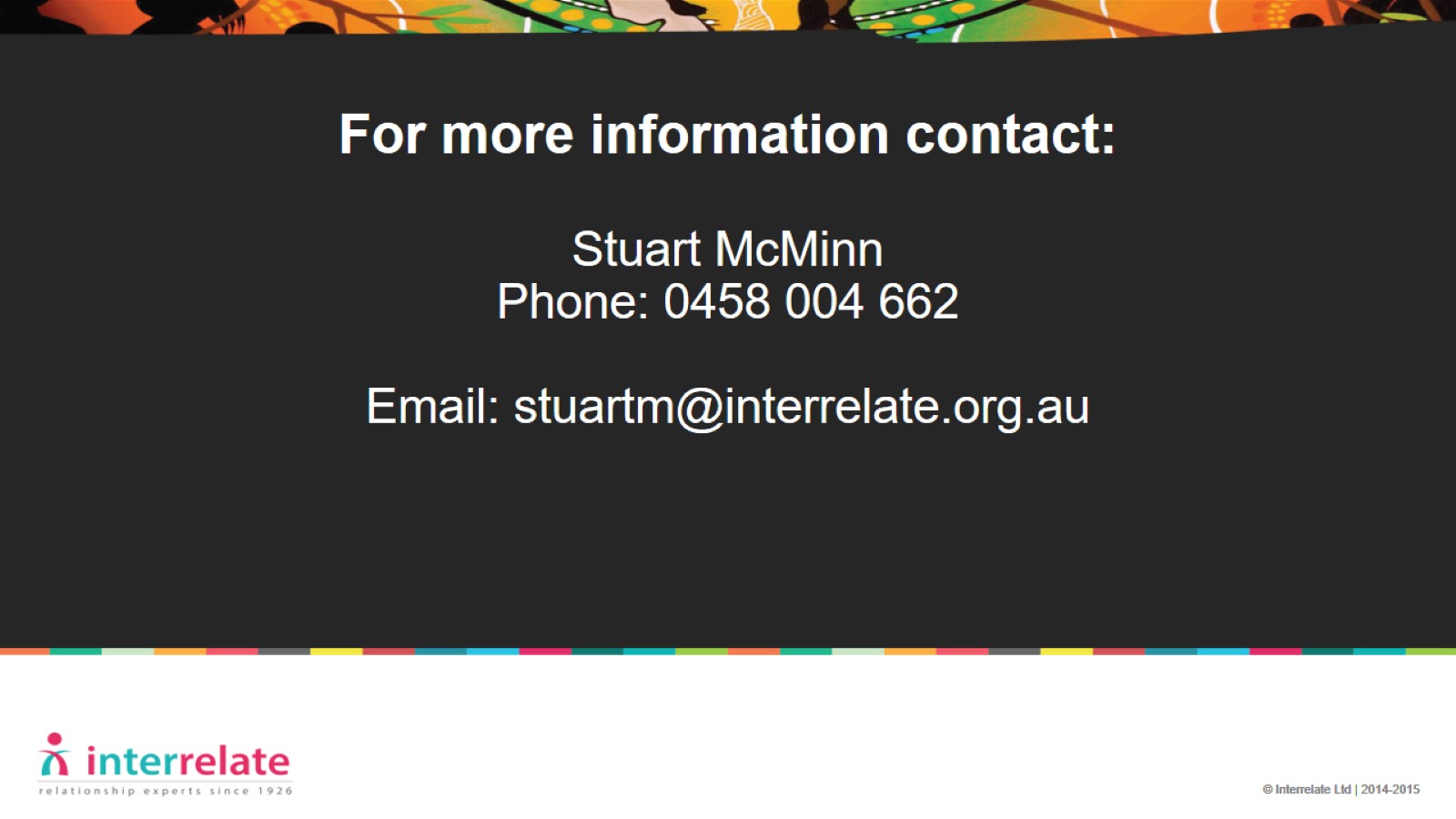 For more information contact:Stuart McMinnPhone: 0458 004 662Email: stuartm@interrelate.org.au